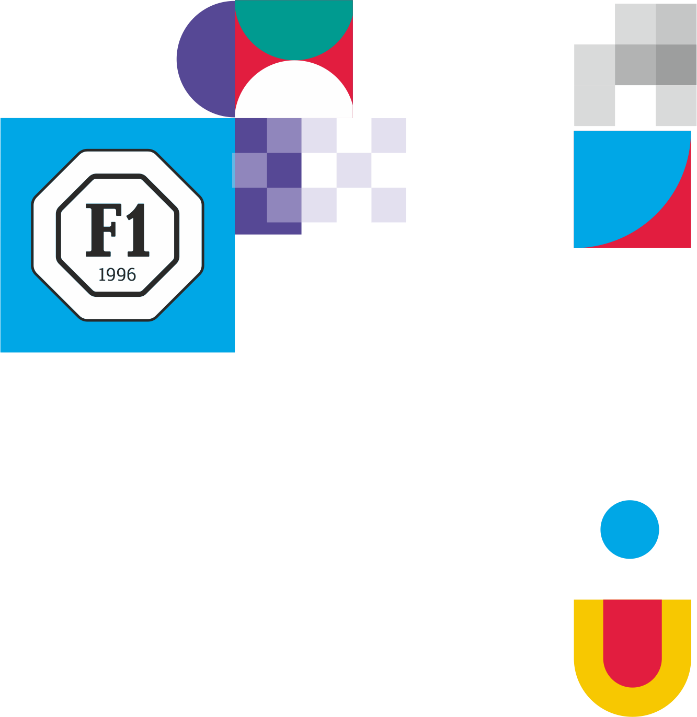 Об организации и проведении статистических наблюдений за деятельностью субъектов малого предпринимательства на выборочной основе в 2022 году
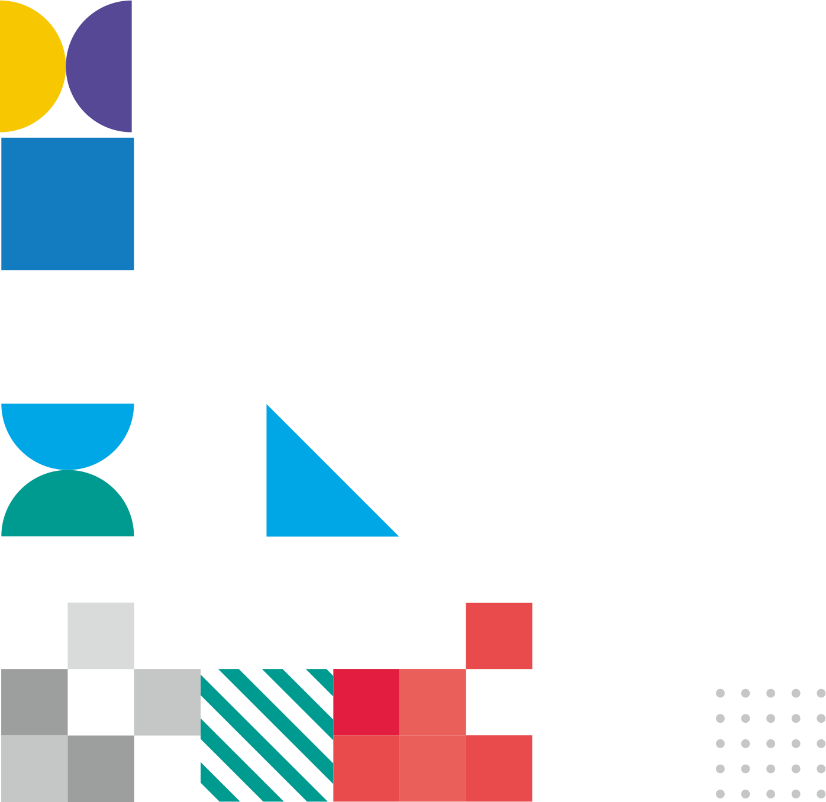 - Чащина-Ширинкина Анна Александровна
- Отдел государственной статистики в городе Пермь

+7 (342) 236-50-30 доб. 299#
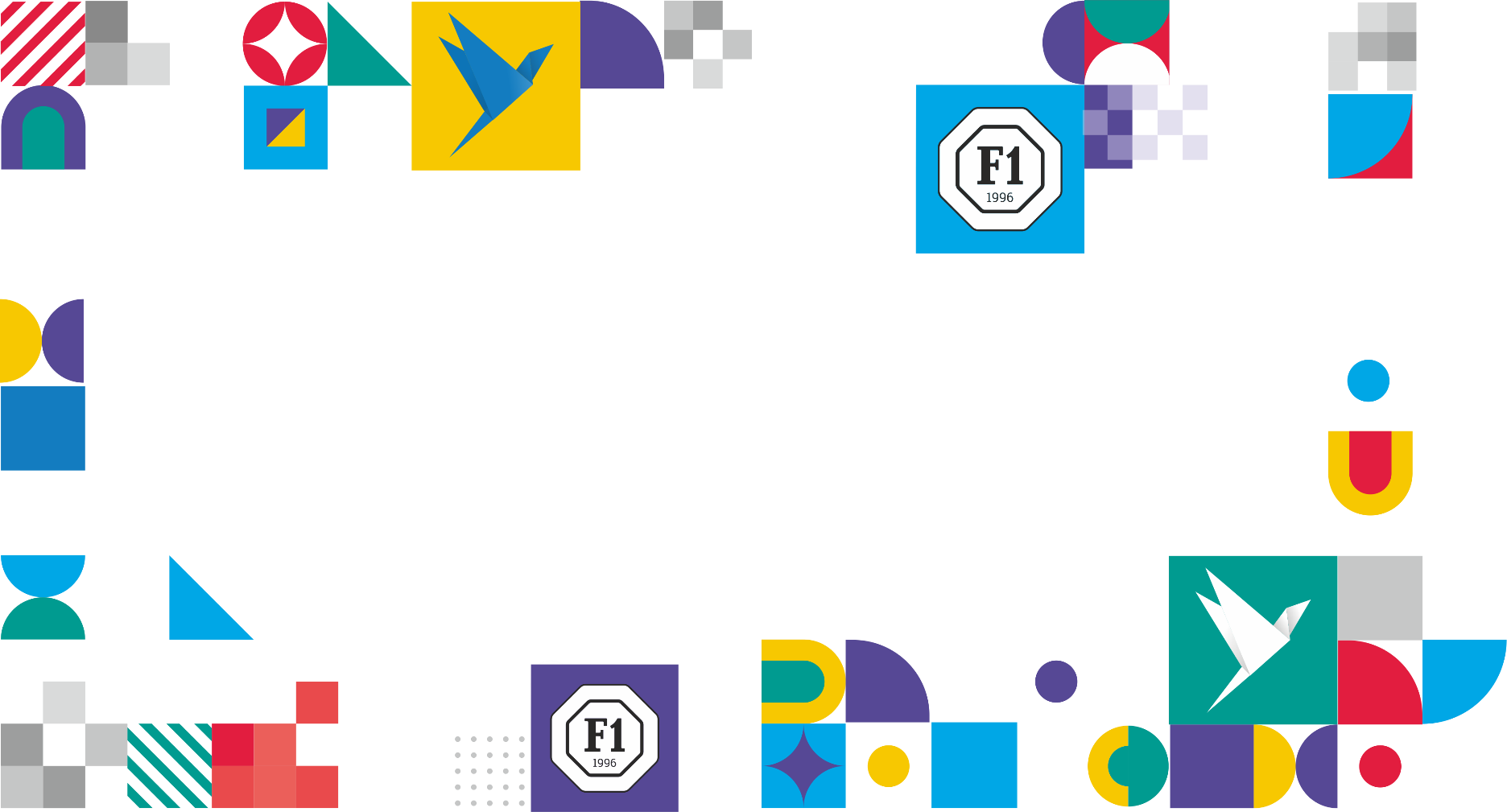 #Ф1конфа
Малое предпринимательство – важный элемент экономики
оказывает существенное влияние на стабильность, положение на рынке труда и уровень благосостояния общества.

одним из приоритетных направлений государственной экономической и социальной политики является развитие субъектов малого предпринимательства.
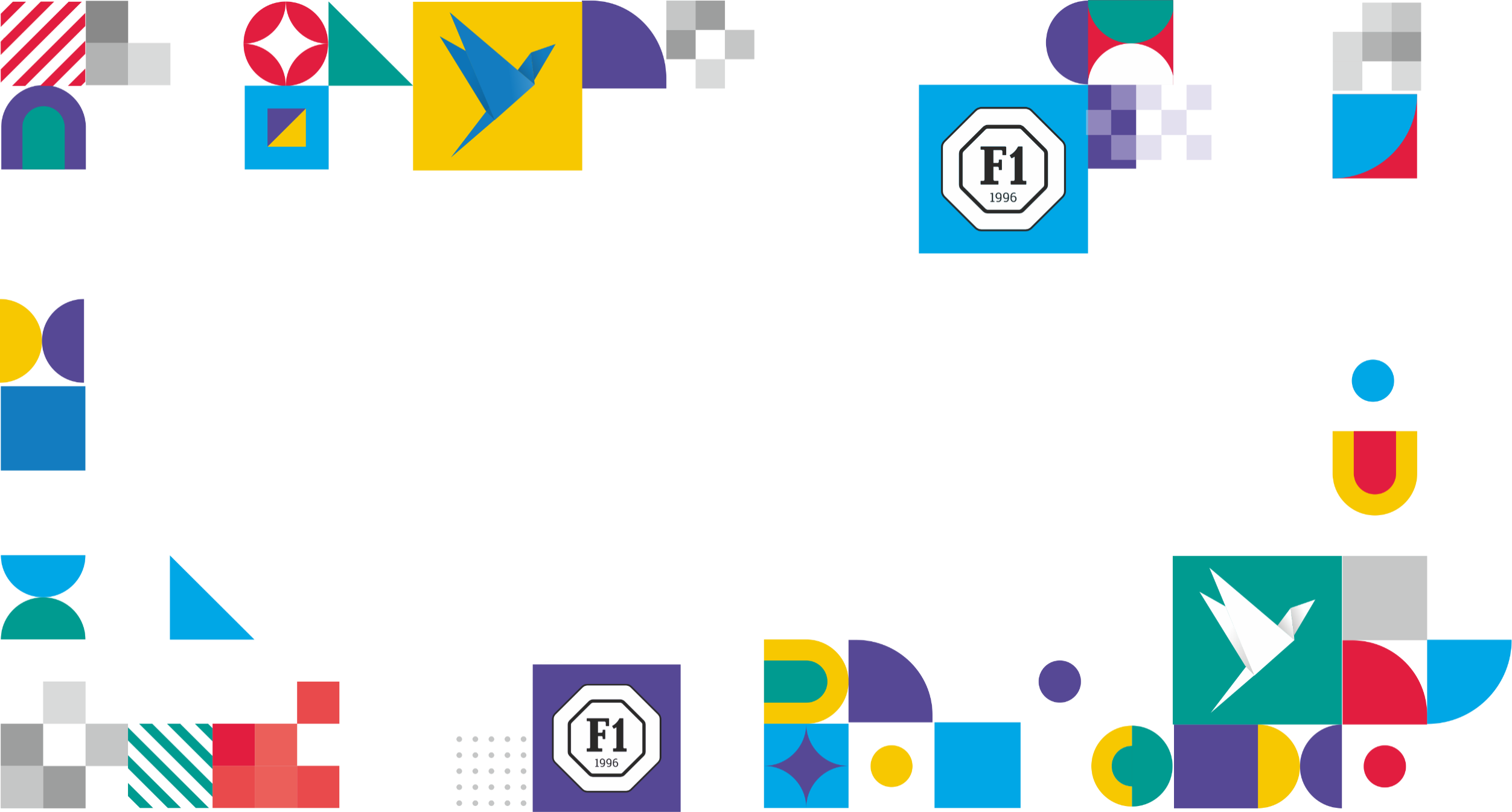 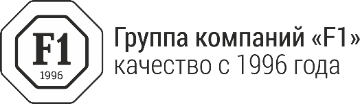 #Ф1конфа
Важность разработки показателей по малому предпринимательству
Для разработки макроэкономических показателей
Для обеспечения данными прогнозирования, планирования и мониторинга регионального развития
Для системы индикаторов оценки эффективности органов исполнительной власти
Для идентификации предприятий занижающих оплату труда (ФНС)
Нормативные документы
Федеральный закон от 29.11.2007 № 282-ФЗ «Об официальном статистическом учете и системе государственной статистики в РФ»;
Федеральный закон от 24.07.2007 № 209-ФЗ «О развитии малого и среднего предпринимательства в РФ»; 
Постановление Правительства РФ от 16.02.2008 № 79 «О порядке проведения выборочных статистических наблюдений за деятельностью субъектов малого и среднего предпринимательства»;
Постановление Правительства РФ от 26.12.2017 № 1649 «О внесении изменений в правила проведения выборочных статистических обследований за деятельностью субъектов малого и среднего предпринимательства».
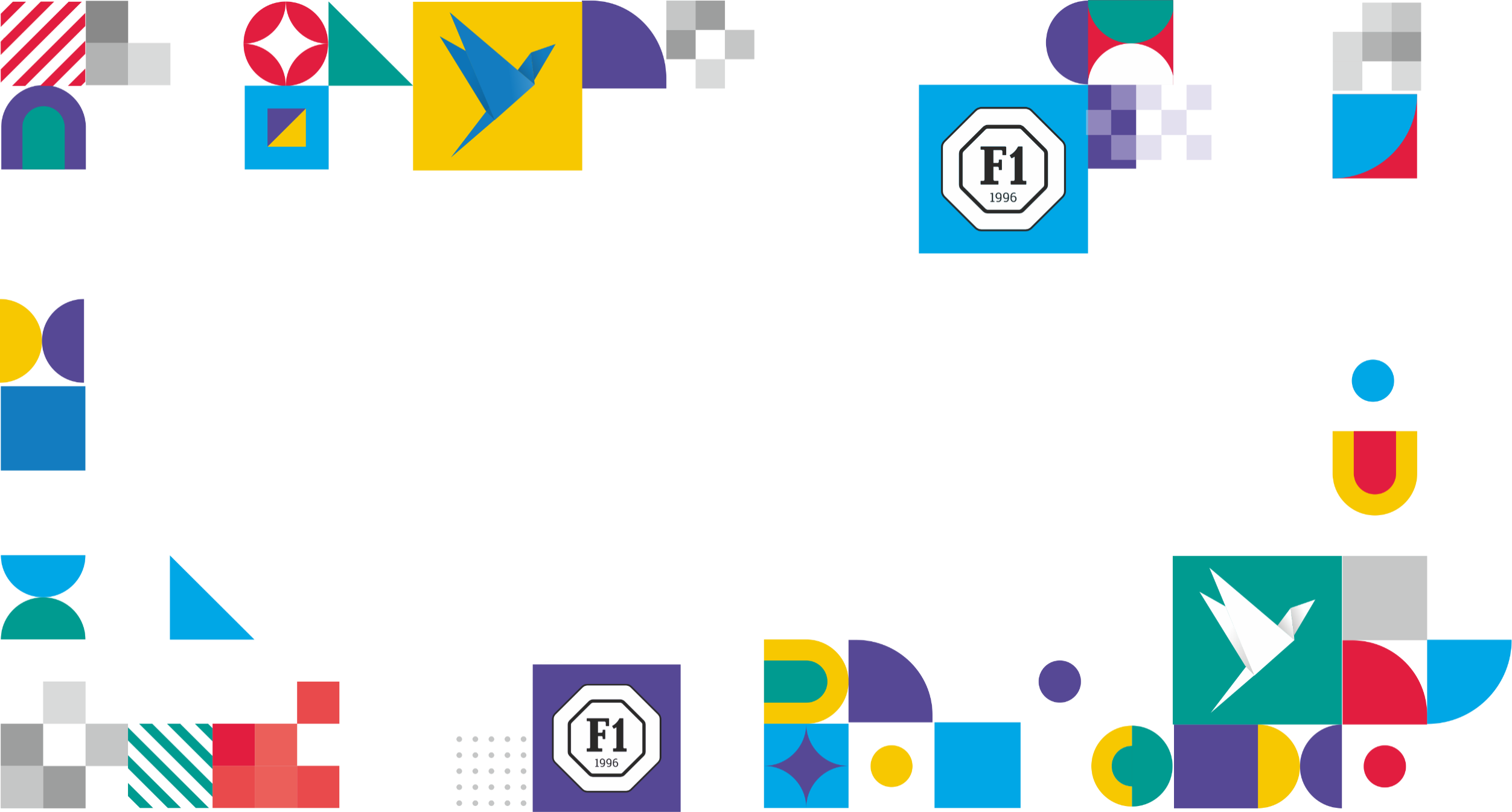 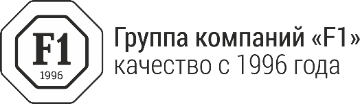 #Ф1конфа
Типы статистических обследований
Сплошные 
за деятельностью субъектов малого и среднего предпринимательства проводятся один раз в 5 лет
Выборочные 
проводятся путем ежемесячных и (или) ежеквартальных обследований деятельности малых предприятий (за исключением микропредприятий) и средних предприятий, и путем ежегодных обследований деятельности микропредприятий
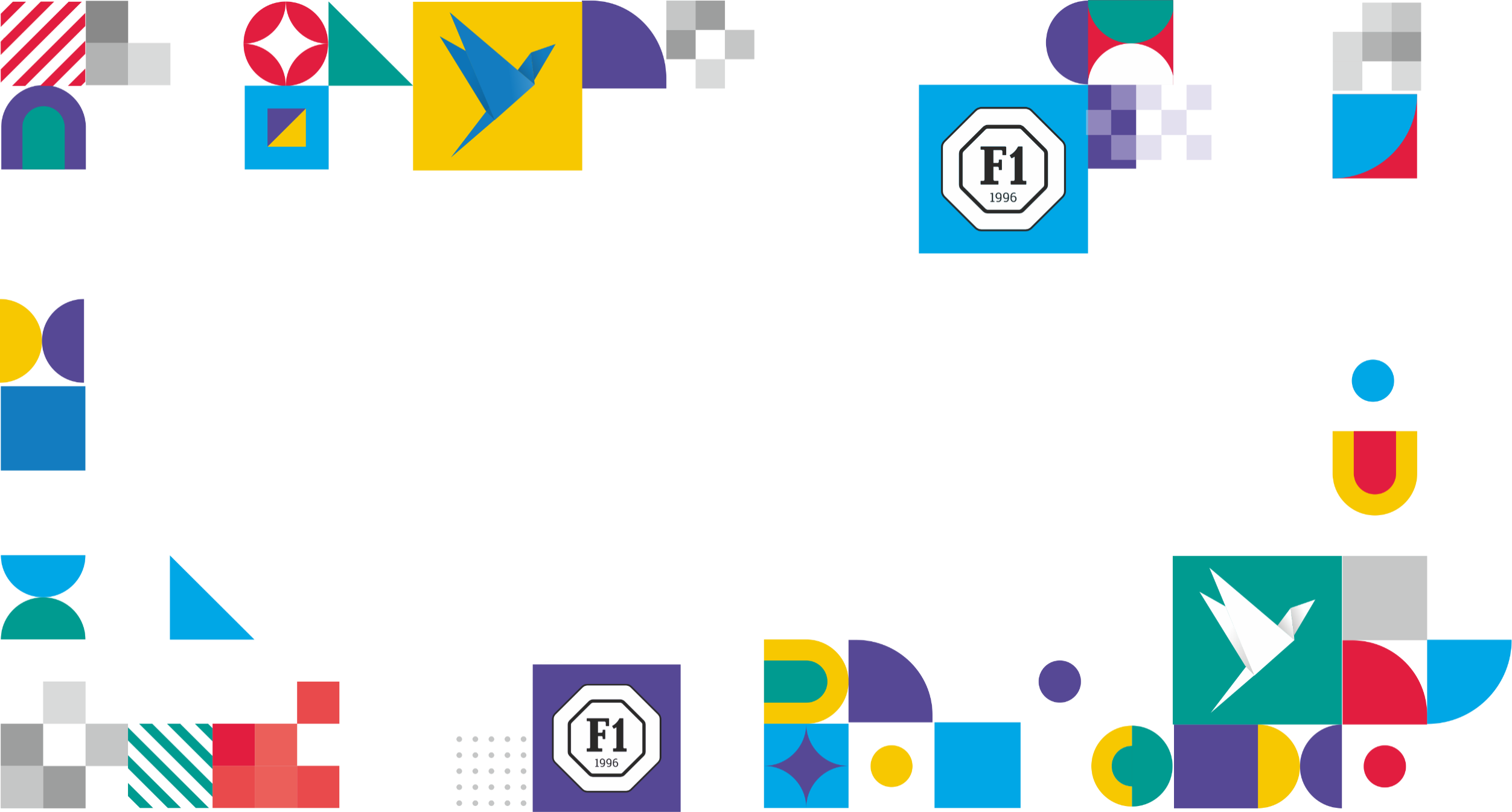 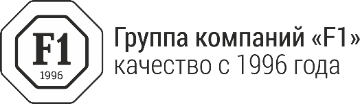 #Ф1конфа
Основные статистические формывыборочного наблюдения:
– № ПМ «Сведения об основных показателях деятельности малого предприятия»);

– № МП(микро) «Сведения об основных показателях деятельности микропредприятия»;

– № 1-ИП «Сведения об основных показателях деятельности индивидуального предпринимателя».
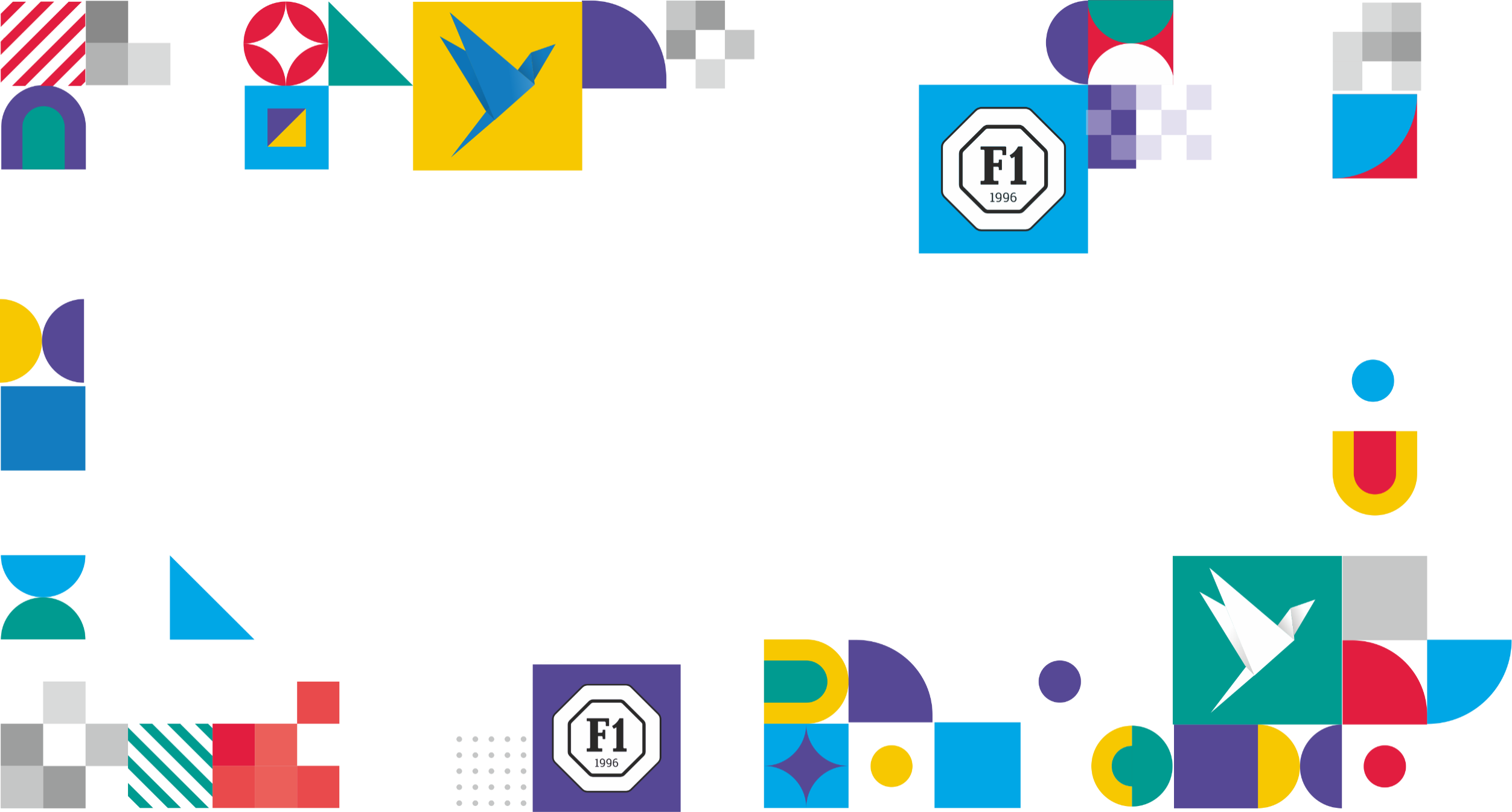 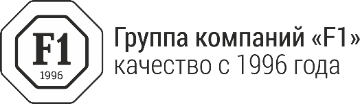 #Ф1конфа
Формирование выборочной совокупности
происходит на федеральном уровне (в Росстате). 
попадание предприятий в выборку зависит от ряда факторов:

основного вида экономической деятельности, заявленного при регистрации, 
- от нетипичности респондента.
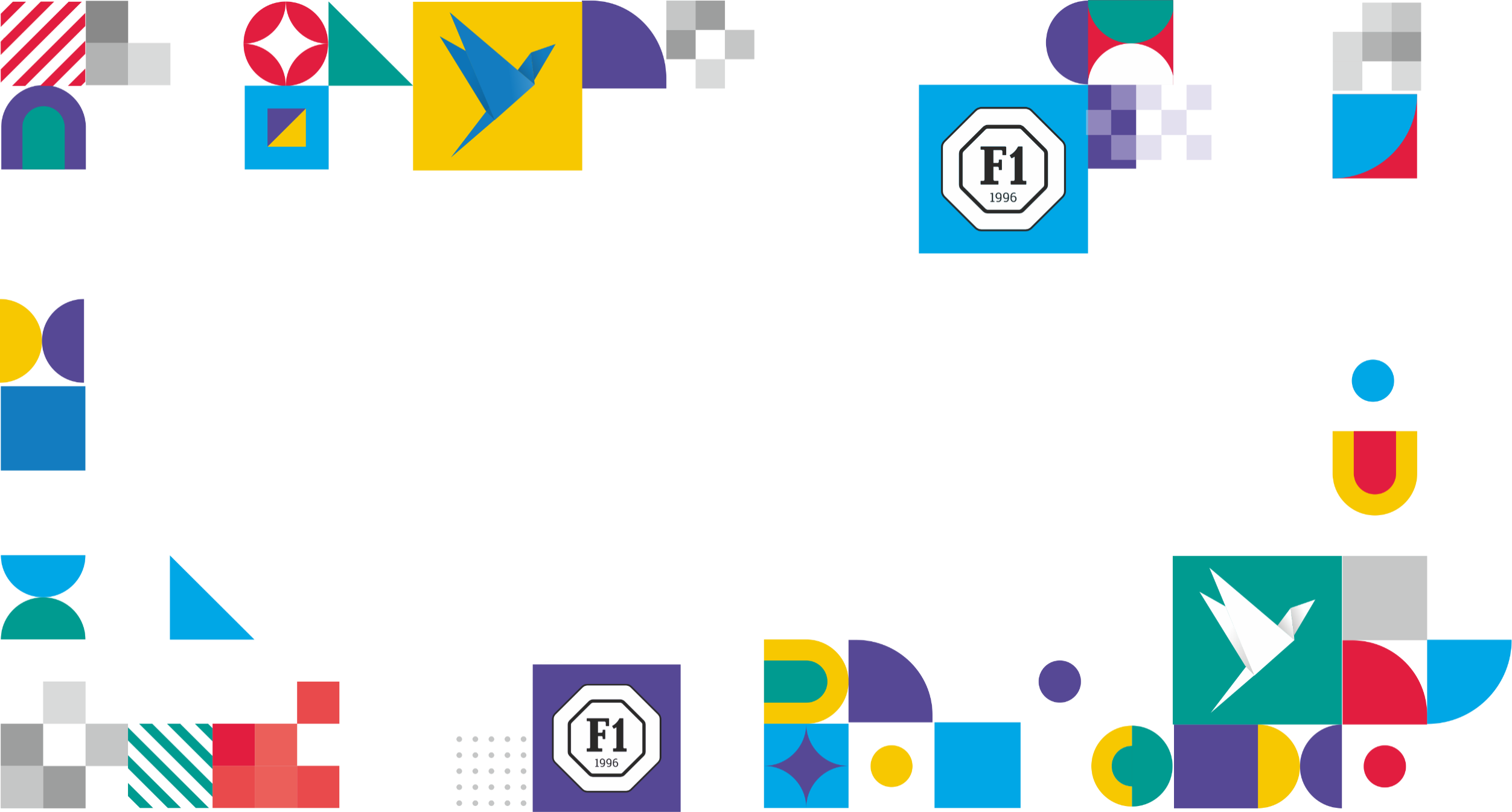 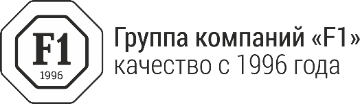 #Ф1конфа
Актуализация контактных данных:
Номер телефона
Адрес электронной почты
Фактический адрес местонахождения
Официальный сайт Пермьстата: permstat.gks.ru/главная страница/респондентам/информация для респондентов/справка о контактной информации
Письмо в Пермьстат P59_Permstat@gks.ru
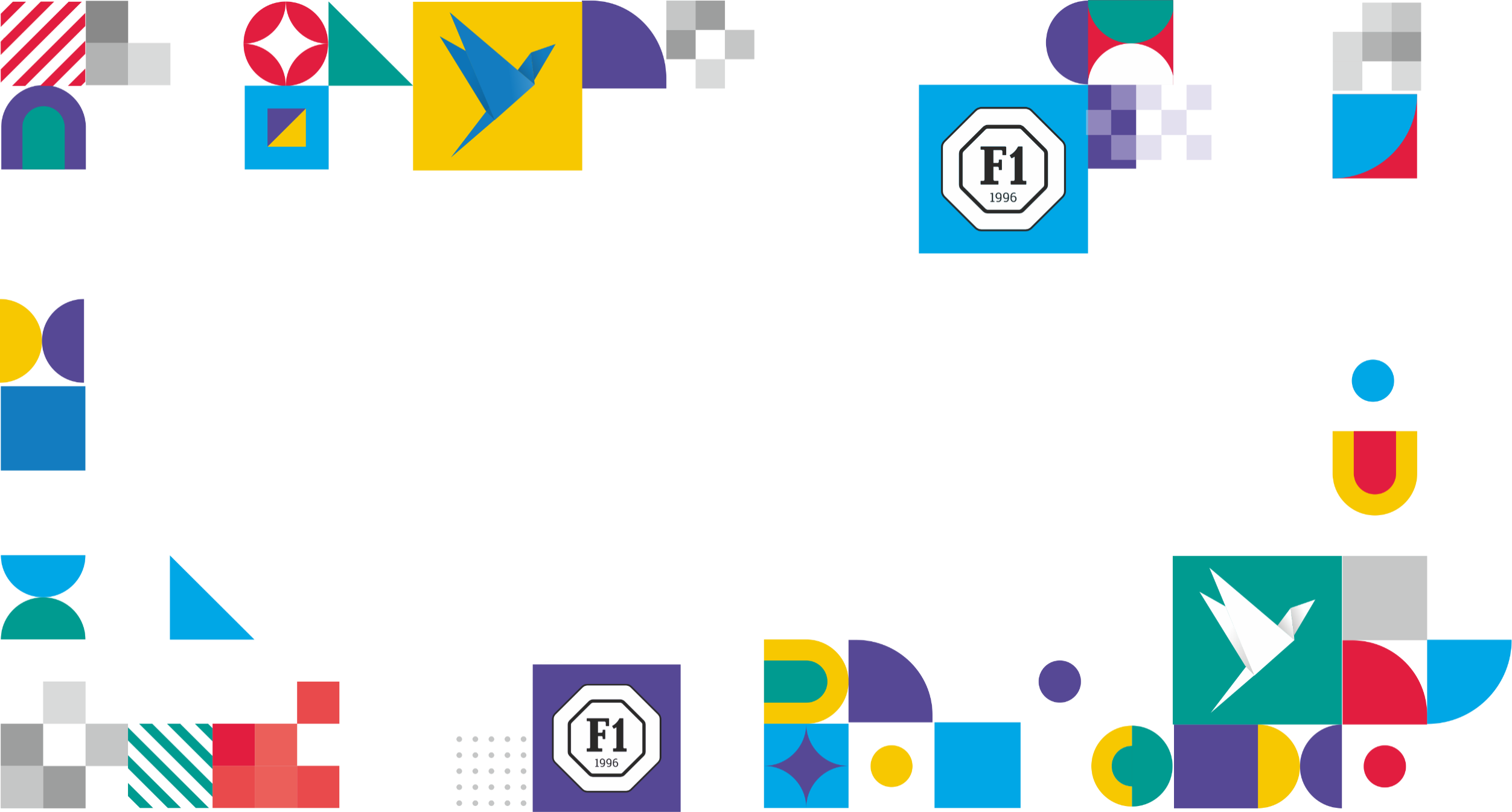 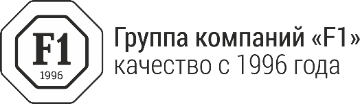 #Ф1конфа
Основные проблемы при составлении отчетов
Непонимание среднесписочной численности работников
Ошибки при расчете количества отработанных работниками списочного состава человеко-часов:
    - включаются фактически отработанные работниками часы
    - не включаются время нахождения в отпусках, время болезни, простоя,    
      повышения квалификации работников с отрывом от работы и т.д.
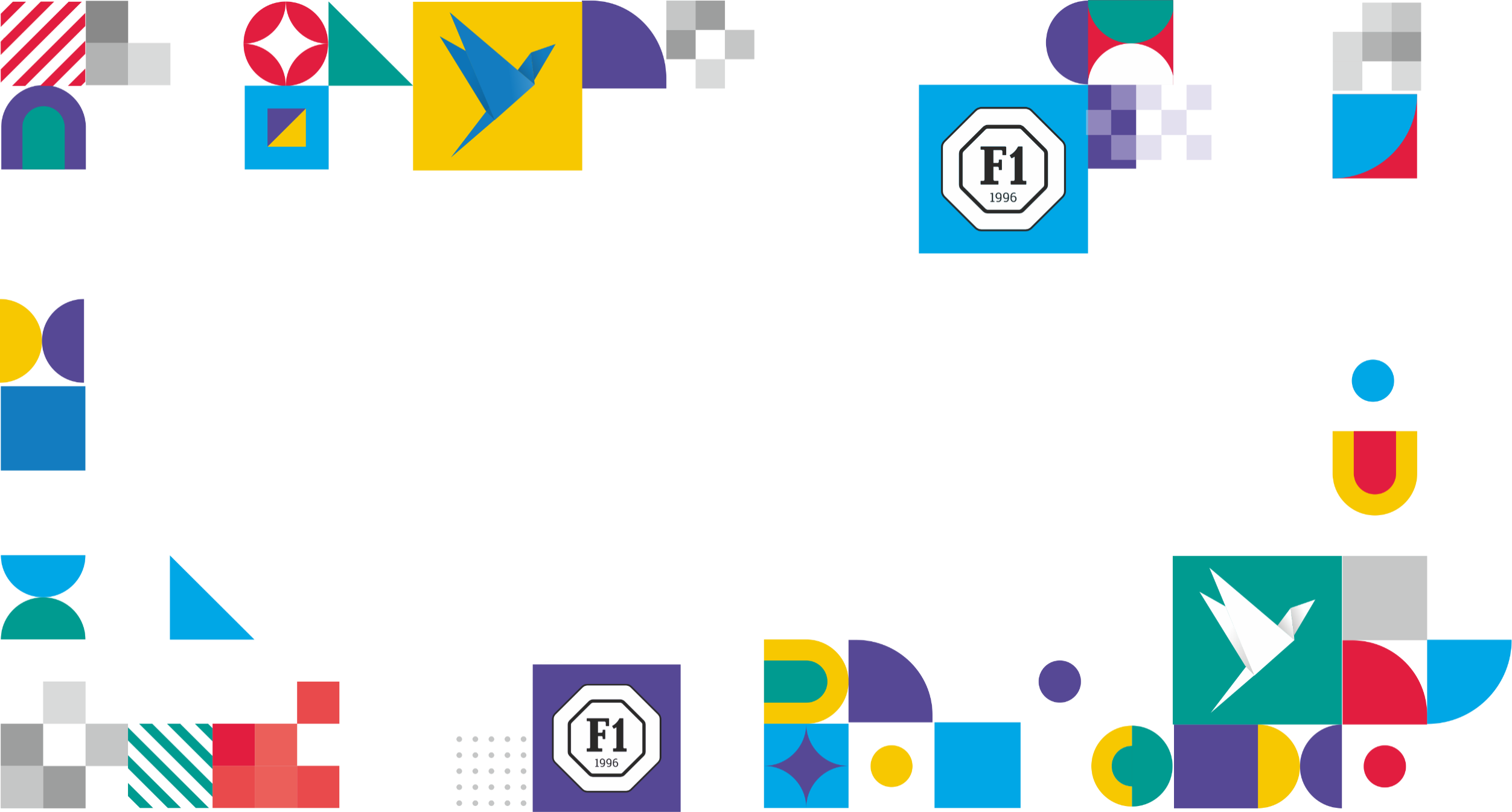 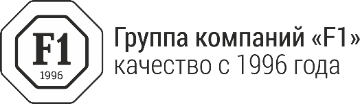 #Ф1конфа
Основные проблемы при составлении отчетов
Включение в социальные выплаты несоответствующих категорий:
    - пособия и другие выплаты за счет средств государственных внебюджетных фондов (пособия по временной нетрудоспособности, по беременности и родам, при рождении ребенка, по уходу за ребенком, оплата санаторно-курортного лечения и оздоровления работников и т.д.)
  К выплатам социального характера относятся:
     - выходное пособие при расторжении трудового договора
     - единовременные пособия при выходе на пенсию, при увольнении
     - компенсация работникам морального вреда за счет средств предприятия
     - материальная помощь на медикаменты, рождение  ребенка, погребение и т.д.
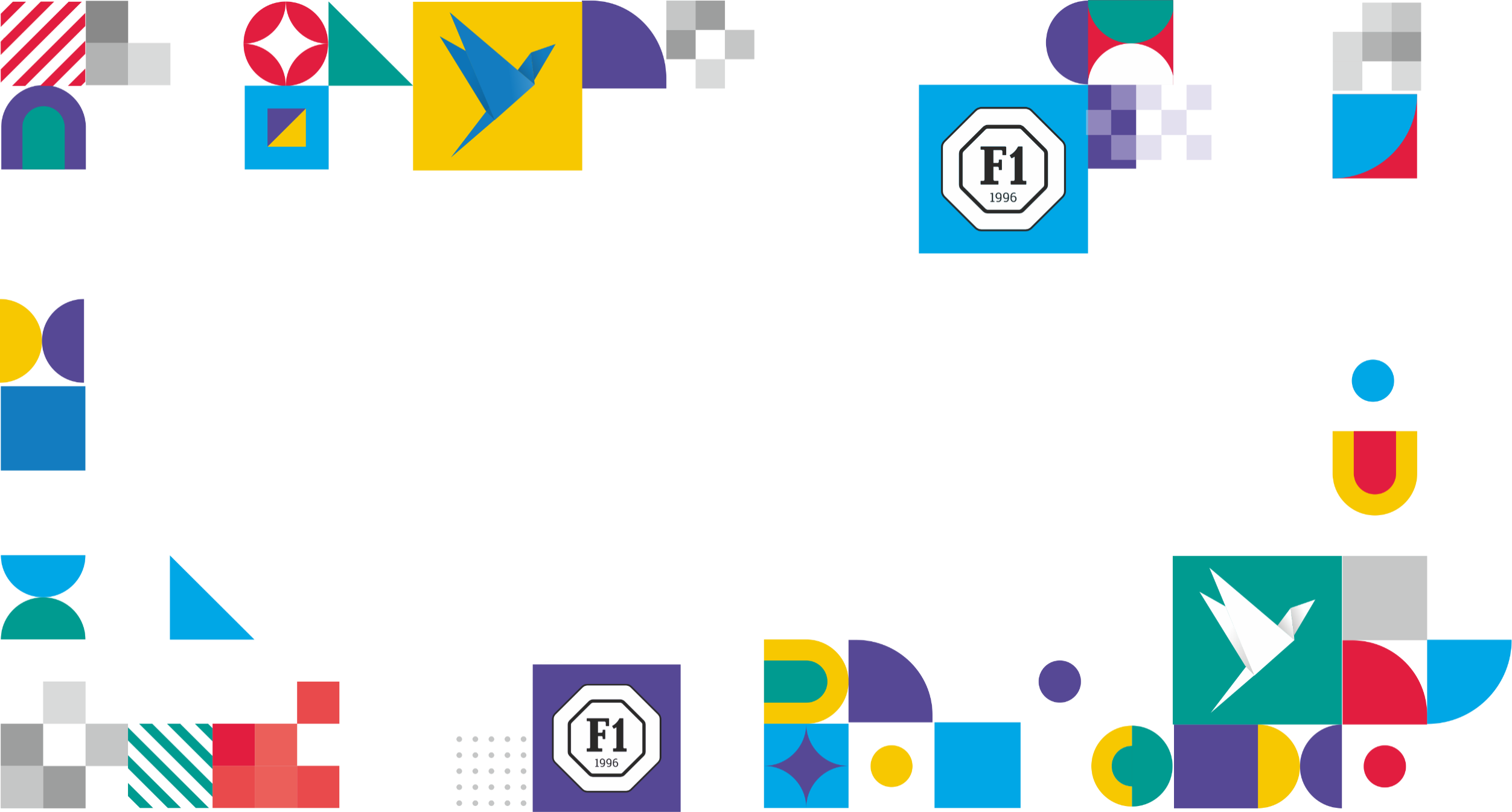 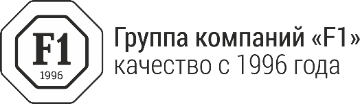 #Ф1конфа
Основные проблемы при составлении отчетов
Ошибки при  разделении объема собственной деятельности по производству продукции и услуг и по перепродаже
Не заполняют инвестиции, которые включают приобретение новых: 
    - зданий
    - сооружений
    - машин
    - оборудования и т.д.
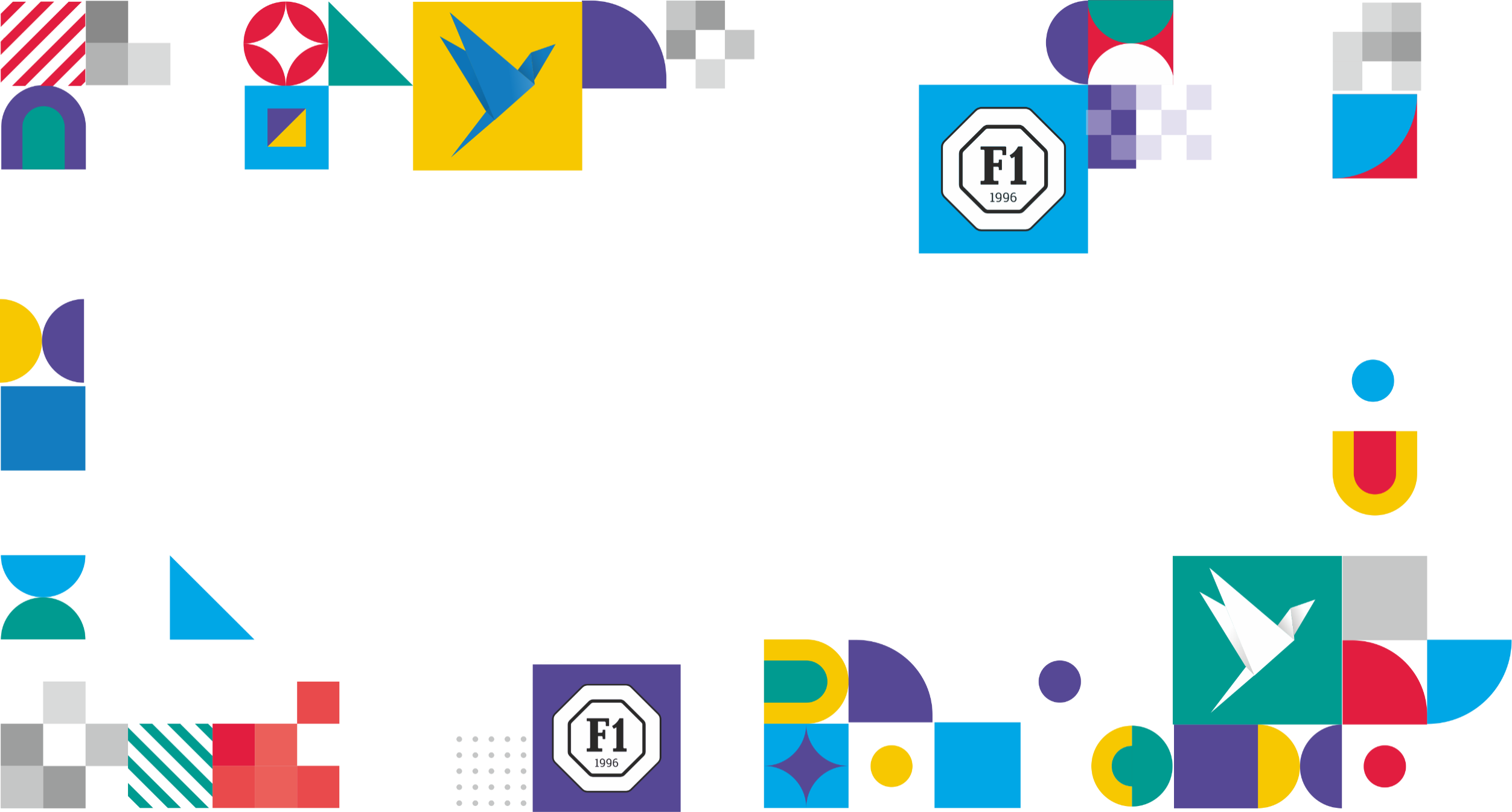 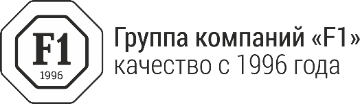 #Ф1конфа
Основные проблемы при составлении отчетов
Непонимание у индивидуальных предпринимателей показателя выручки
Не разделяют доход по отдельным видам деятельности
Не правильное соотношение партнеров к контрагентам
Занижают данные по количеству наемных работников
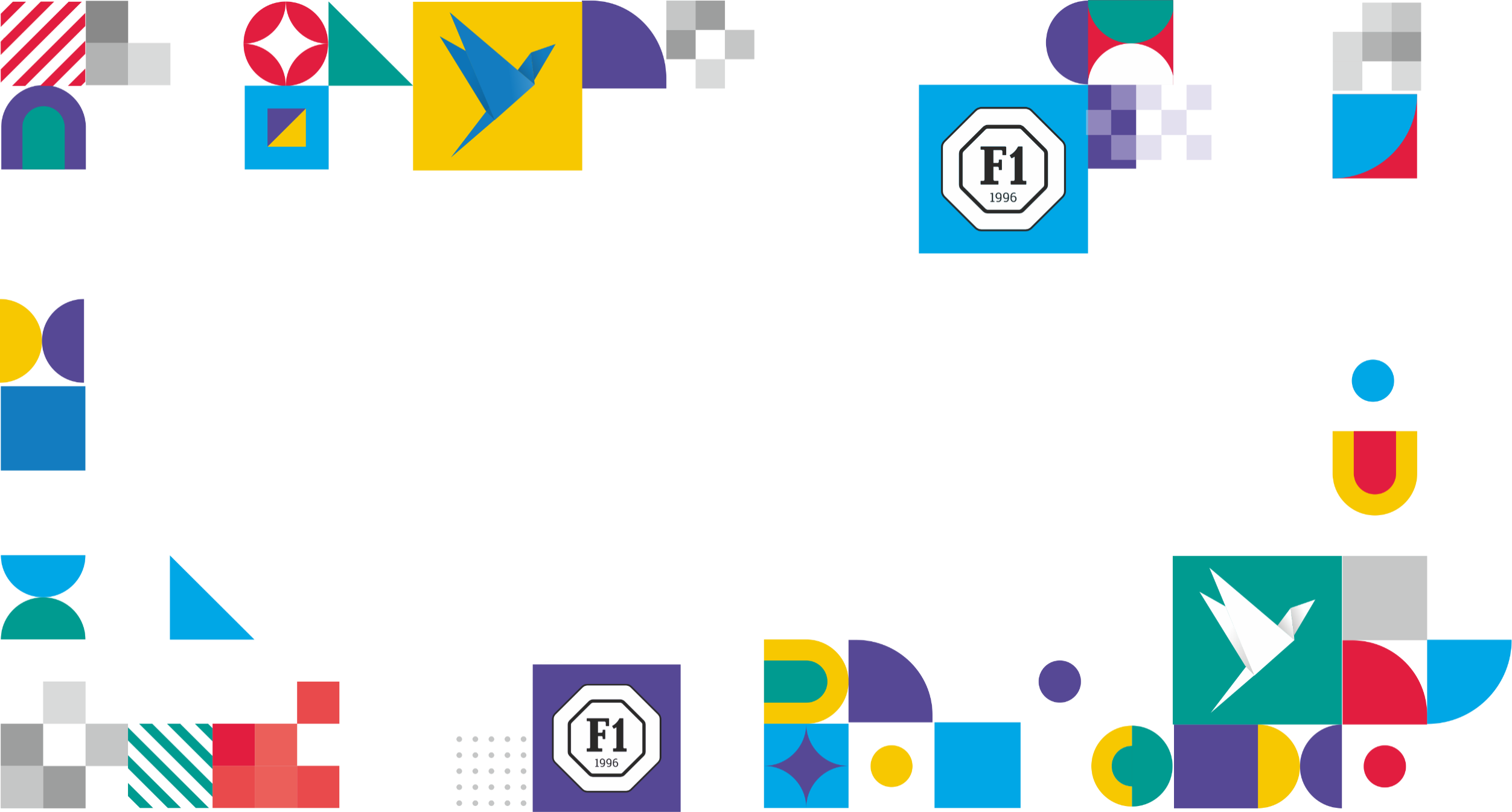 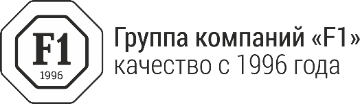 #Ф1конфа
Административное делопроизводство согласно ст.13.19. КоАП РФ
1. Непредоставление респондентами первичных статистических данных, несвоевременное предоставление этих данных либо предоставление недостоверных первичных статистических данных 
влечет наложение административного штрафа:
на должностных лиц в размере от 10 000 до 20 000 рублей; 
на юридических лиц - от 20 000 до 70 000 рублей.
2. Повторное совершение административного правонарушения, предусмотренного  частью 2 настоящей статьи, влечет наложение административного штрафа:
на должностных лиц в размере от 30 000 до 50 000 рублей; 
на юридических лиц - от 100 000 до 150 000 рублей.
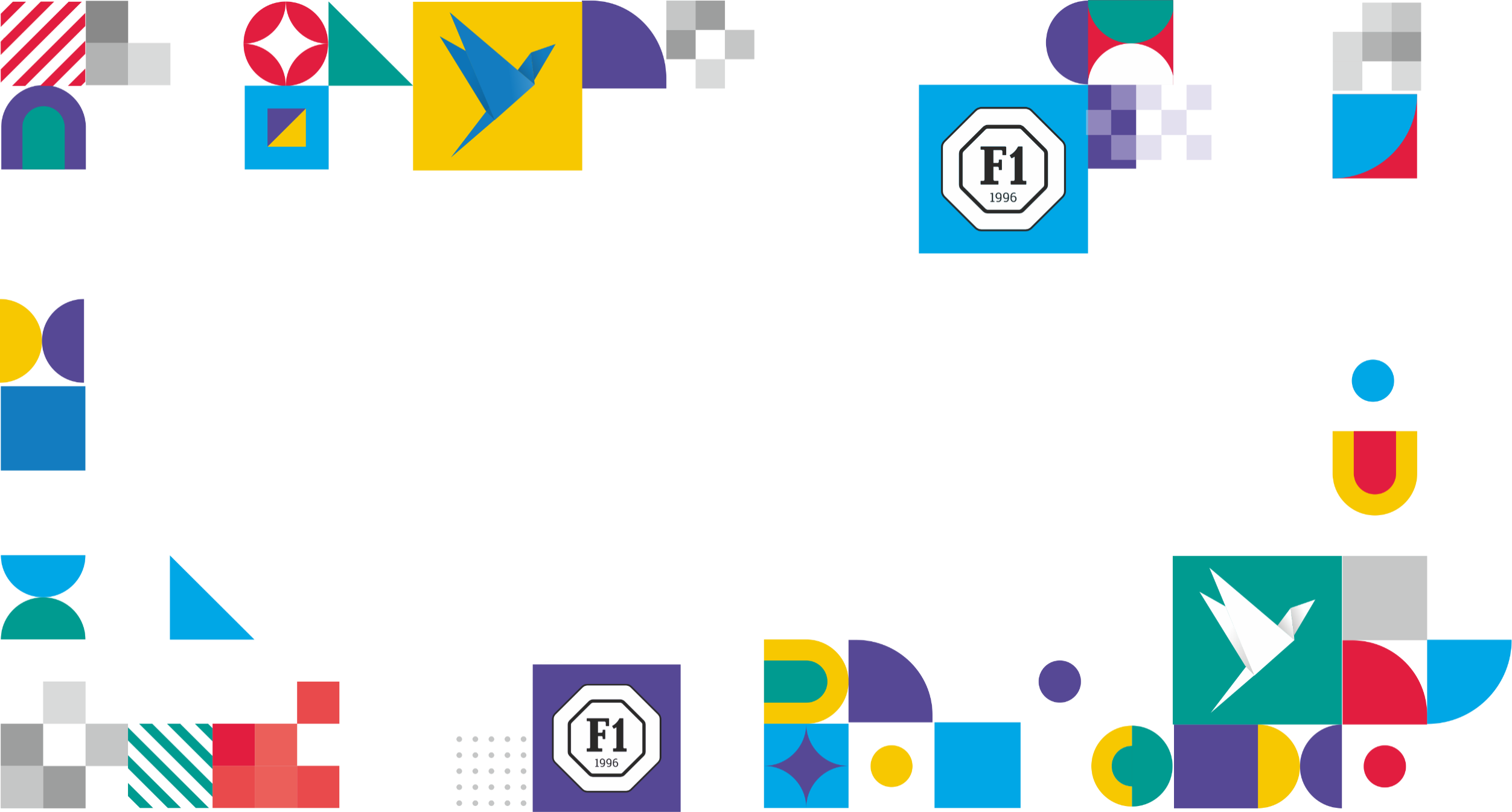 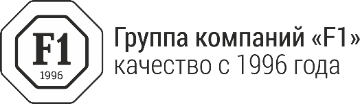 #Ф1конфа
Предоставление статистических данных
В соответствии:
ФЗ № 500 от 30 декабря 2020 г. «Об официальном статистическом учете 
и системе государственной статистики в РФ» 
ст.8 ФЗ «Об основах государственного регулирования торговой деятельности в РФ»
По субъектам малого предпринимательства первичные статистические данные по формам федерального статистического наблюдения предоставляются в форме электронного документа, подписанного электронной подписью с 1 января 2022 года
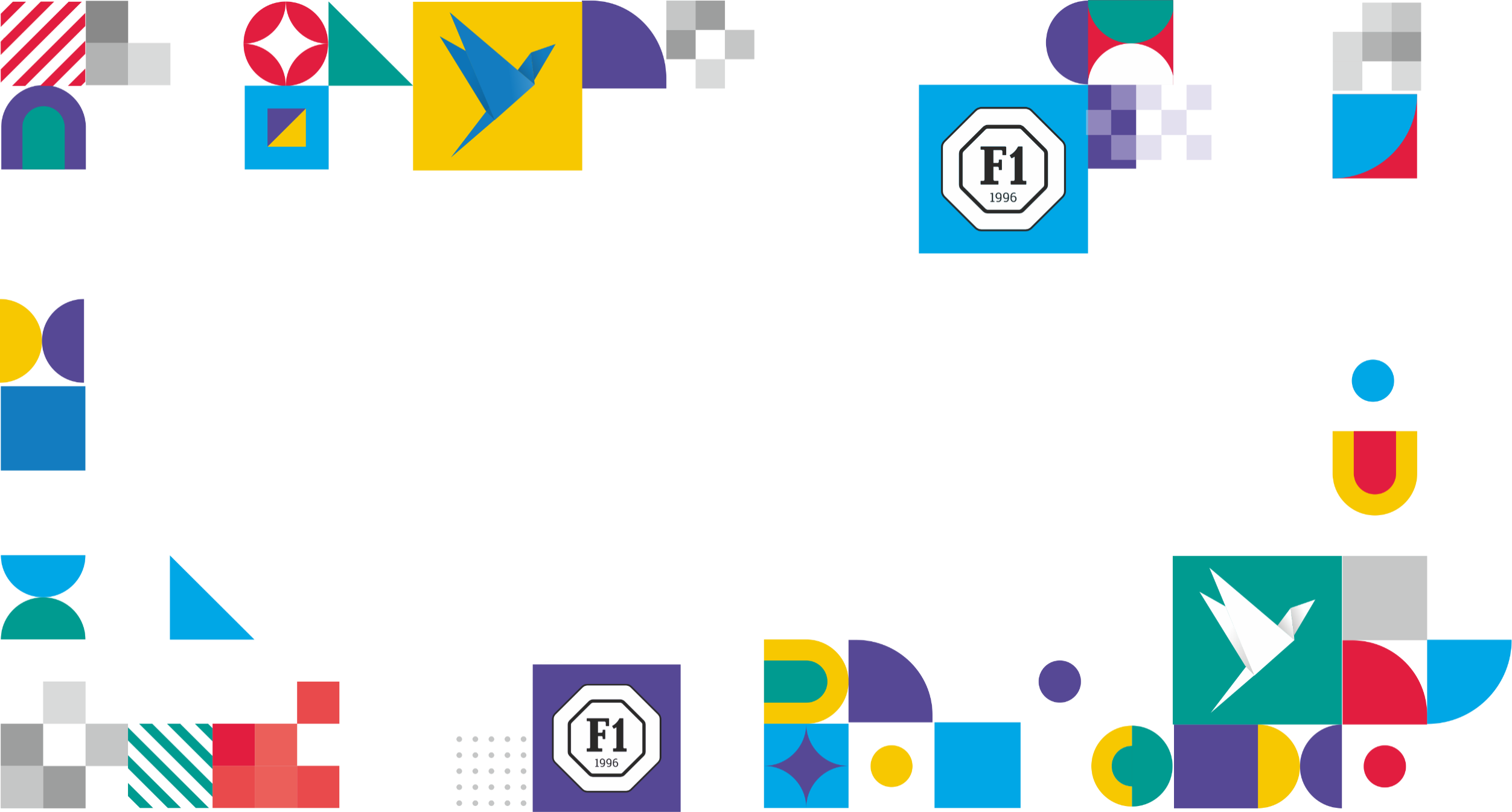 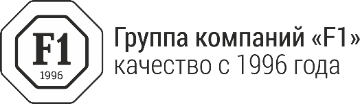 #Ф1конфа
Спасибо за внимание
P59_Permstat@gks.ru
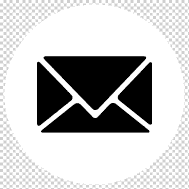 +7 (342) 236-50-30 доб. 299#
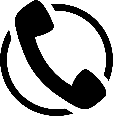 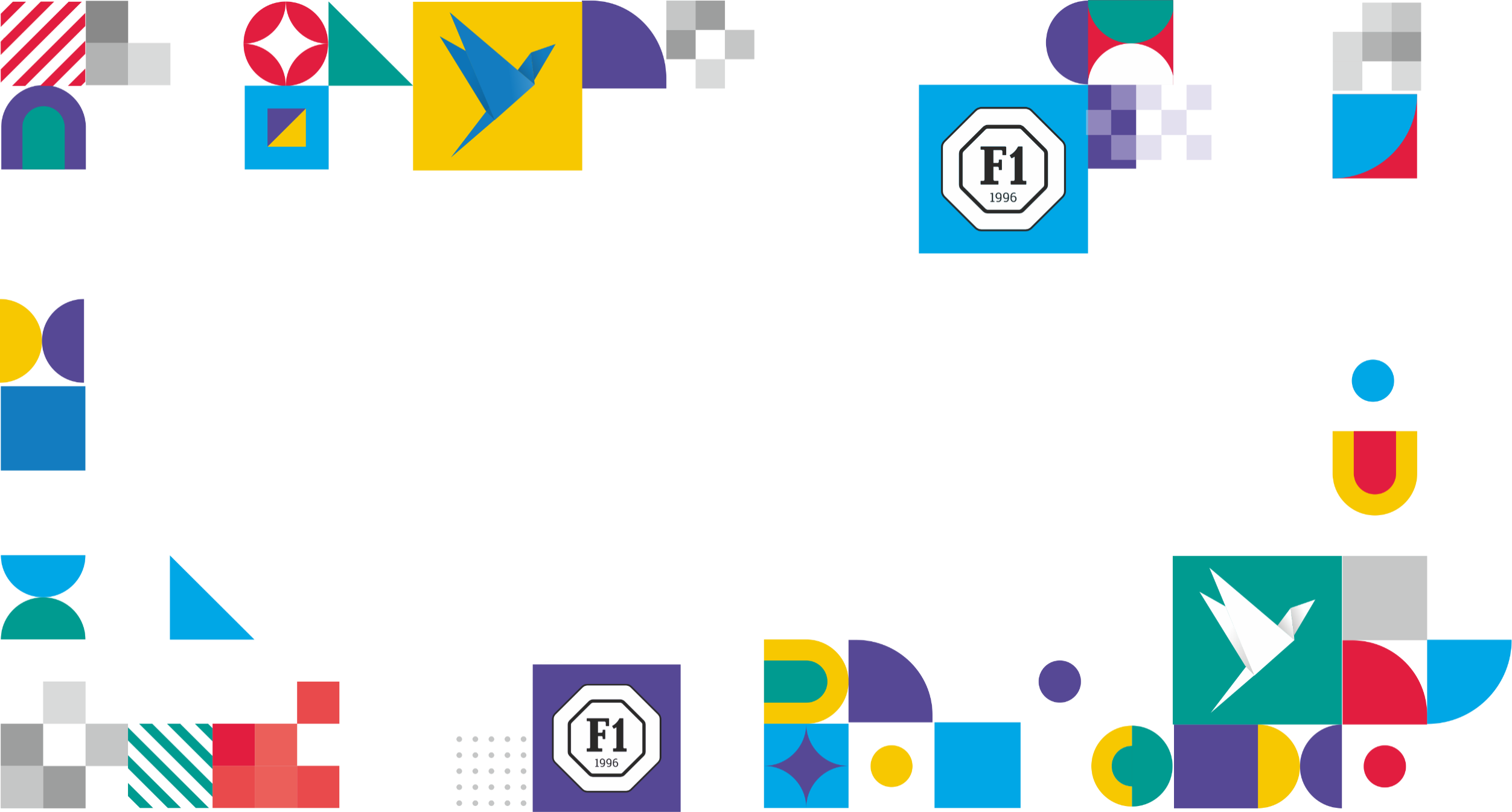 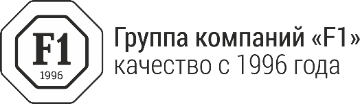 #Ф1конфа